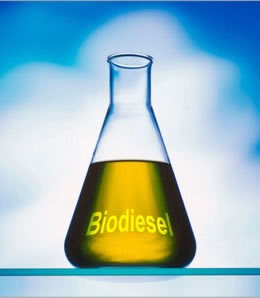 Microalgae for Biodiesel production
Journal review by Cynthia Morris
Diesel vs. Biodiesel Fuel
Petroleum Diesel:
Petroleum diesel fuel is a fractional distillate of crude oil
Diesel engines are more powerful and more efficient than gasoline engines
Diesel fuel has a higher energy density than gasoline
Drawbacks:

Contains sulfur in its emissions 

High particulate matter in exhaust

 Adds to the CO2 pollution
[Speaker Notes: What is the difference between]
Biodiesel
Rudolf Diesel, the inventor of the Diesel Engine (1892,) originally designed it to run on vegetable oils.
Fuel from Oil seeds or  other fats:
US: soybean oil and yellow grease (primarily, recycled cooking oil from restaurants). 
Europe: Rapeseed (80%), soybean and palm oil. 
Algae : still in the experimental Phase
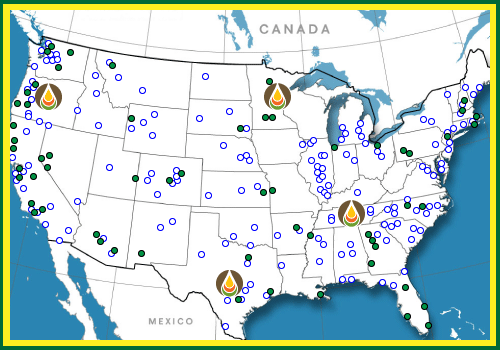 Biodiesel designations:
B100 100% biodiesel
B20 20% biodiesel
 80% Petroleum Diesel
Biodiesel
To be officially sold as a biofuel the material must meet certain government standards:
USA: (ASTM D6751)American Society of Testing and Materials
EPA: registration requirements for fuels and fuel additives -Sec 211 of the Clean Air Act  (42 U.S.C. 7545)

European standard (EN 14214)
Brazilian National Petroleum Agency (ANP 255)
Australian Standard for Biodiesel
[Speaker Notes: If you are going to develop a new biofuel it must meet these standards.]
Benefits of Biodiesel from Microalgae
High per-acre productivity
 Non-food based feedstock resources (soybeans, canola oil)
 Use of non-productive, non-arable land 
Utilization of a wide variety of water sources (fresh, brackish, saline, marine, and wastewater) 
Production of both biofuels and valuable co-products 
Potential recycling of CO2
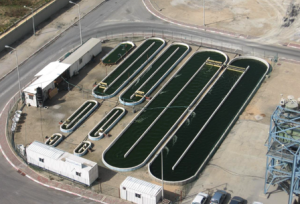 [Speaker Notes: It can not only use wastewater it can be used to clean wastewater.]
Biodiesel process
Triglycerides: 3 fatty acid chains joined together by glycerine units.
Transesterification is performed  with methanol and a small quantity of an alkaline catalyst.
 Replacing the glycerol with methanol transforms the oil into a fuel 
 Yields glycerol as a by-product.
(FAME-fatty acid methyl ester)
[Speaker Notes: The process starts with triglycerides]
Microalgae as feedstock for biodiesel production:             Carbon dioxide sequestration, lipid production and biofuel quality.
Authors: Erika C. Francisco, Debora B. Neves,
Eduardo Jacob-lopes and Telma T. Franco
Journal of Chemical Technology and Biotechnology Special Issue : Air Pollution Control
Experiment Rationale:
[Speaker Notes: The experiments Purpose was
Their main Problem was
They decided that
Specific values needed for this analysis were:]
Materials and methods
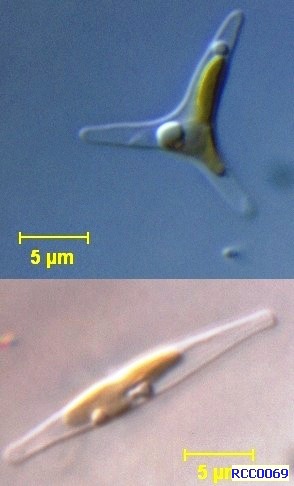 Chosen because: Known species with high lipid productivity, but not currently used in commercial scale production
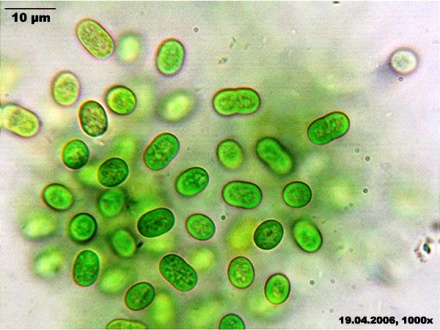 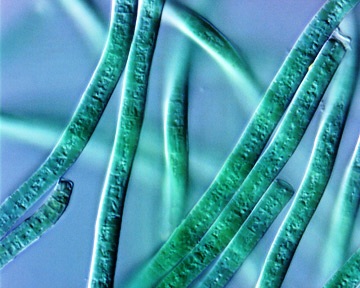 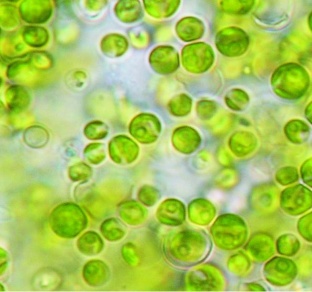 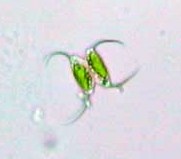 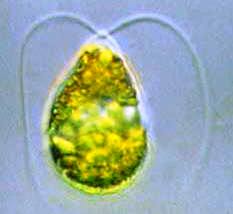 [Speaker Notes: Focused on the fuel properties of six microalgae strains]
Materials and methods
Photobioreactors:
3 Liter volume
Initial cell concentration of 0.1 g /L
Bubbled with a filtered air mixture enriched with 15% CO2
Illumination by 16 20-W fluorescent lamps  24:0 (Day:Night)
Grown for 168 h
Monitored every 12 h during 
the growth phase for:

Cell density
Carbon dioxide concentration 
 pH
[Speaker Notes: The algae were grown in]
Materials and methods
Harvesting and Drying
Biomass Determination
The Biomass was separated by decantation and centrifugation.

Dried by freeze drying at -40°C at 50mmHg
Cell concentration in g/L was evaluated by filtering a known concentration of culture media through a 0.45 µm filter and drying at 60°C for 24h
Materials and methods
Carbon Dioxide Sequestration
Total Lipids
Every 12 hrs CO2 concentration was measured as a function of time (15s intervals for 4min)using a polarograhic probe
Lipids extracted using Bligh and Dyer method.
Total lipid concentration determined gravimetrically by evaporating the liquid fraction in a nitrogen atm and drying in a vacuum oven.
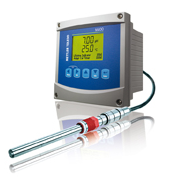 Esterification and preparation of the fatty acid methyl esters for analysis:
Fatty acid composition
Determined by using a gas chromatograph- mass spectrophotometer (GC-MS)
Identities were confirmed by comparing to standard peaks for a variety of fatty acids
[Speaker Notes: Important because the different fuel properties are influenced by the fatty acid profile.]
Results and Discussion
Looked for best combo of: 

      biomass productivity

      lipid content
Results show an overall inverse relationship:

When productivity goes up lipid production goes down.
[Speaker Notes: Lipid productivity and biomass production-inversely related because of the high metabolic cost of lipid biosynthesis.]
Biofuel Quality
CN: a measurement of the fuels ability to auto ignite 
US and Brazilian standards ≥45
European and Australian standard ≥51

CFPP: cold filter plugging point: the lowest temp at which a fuel can pass through a 0.45 micrometer filter. Standards vary between countries. 
Rapeseed value is -10°C, (additives and blending fuels helps to lower) 
Scenedesmus similar to peanut oil (17°C)
[Speaker Notes: IV :used to determine the amount of unsaturated fatty acids -higher the number the more double carbon bonds present. >DB >chance of deposit formation, must be less than 120]
conclusion
Chlorella vulgaris was the microalgae best suited for use as biodiesel of the strains tested

Its quality characteristics of:
 Ester content
Cetane number
Iodine value
Degree of unsaturation
Cold filter plugging point 
All complied with limits established by the US, European, Brazilian, and Australian standards.
[Speaker Notes: Operation of a continuous photobioreactor  with a 0.85 L/m2 of working volume with a 120 day cycle would yield the same amount of lipids as that produced by soybeans in a 120 day cycle. (0.46g/m-2 day-1)]
conclusion
Benefits of microalgae:
Can be grown away from farmlands and forests
Oil yields are orders of magnitude higher than from traditional oilseeds
Can be grown through bioconversions of the CO2 from stationary industrial emissions
Drawbacks:
Price of production ranges from $6.50-8.00 per gal
More research needs to be done to improve production efficiency
Limitations
No clear data comparing current feedstocks to these algae.
Used dendograms to compare data
Limitations
Needed better comparison graphing and data
INCREASING CETANE NUMBER (CN) AND STABILITY
BETTER COLD FLOW PROPERTIES
From the National biodiesel board
References
Francisco, E. C., Neves, D. B., Jacob-lopes, E., & Franco, T. T. (2010, March). 	Microalgae as feedstock for biodiesel production: Carbon dioxide 	sequestration, lipid production and biofuel quality. Journal of Chemical 	Technology and Biotechnology , 395-403.

Hess, M. S. (2008). How Biodiesel Works. Retrieved November 24, 2012, from 	How Stuff Works: http://auto.howstuffworks.com/fuel-	efficiency/alternative-fuels/biodiesel.htm/printable

Newman, S. (2008). How Algae Biodiesel Works. Retrieved November 24, 2012, 	from How Stuff Works: 	http://science.howstuffworks.com/environmental/green-science/algae-	biodiesel1.htm/printable
U.S. DOE 2010.  National Algal Biofuels Technology Roadmap.    	U.S. Department of Energy, Office of Energy Efficiency and 	Renewable Energy, Biomass Program.
Photo Credits
http://www.aeonbiogroup.com
http://biodiesel.evonik.com/product/biodiesel/en/about/transesterification/pages/default.aspx 
http://www.biodiesel.org/what-is-biodiesel/biodiesel-basicshttp://algaeforbiofuels.com/tag/photobioreactors/http://botany.natur.cuni.cz/algo/CAUP/H1998_Chlorella_vulgaris.htm
http://www.microscopy-uk.org.uk/mag/indexmag.html?http://www.microscopy-uk.org.uk/mag/artoct05/mmdesmid.html
http://silicasecchidisk.conncoll.edu/LucidKeys/Carolina_Key/html/Phormidium_Main.html
http://www.tamug.edu/phytoplankton/Research/Phyto_Profiles.html
http://www.circleofblue.org/waternews/2010/world/biofuels-that-save-water-and-land/